Liturgie de l’ Eucharistie -> Communion
Voici le Corps et le Sang du Seigneur,
La coupe du Salut et le pain de la Vie.
Dieu immortel se donne en nourriture 
Pour que nous ayons la Vie éternelle.


1. Au moment de passer vers le Père,
	Le Seigneur prit du pain et du vin,
	Pour que soit accompli le mystère
	Qui apaise à jamais notre faim.

2. Dieu se livre lui-même en partage,
	Par amour pour son peuple affamé.
	Il nous comble de son héritage,
	Afin que nous soyons rassasiés.
Liturgie de l’ Eucharistie -> Communion
Voici le Corps et le Sang du Seigneur,
La coupe du Salut et le pain de la Vie.
Dieu immortel se donne en nourriture 
Pour que nous ayons la Vie éternelle.


3. C’est la foi qui nous fait reconnaître,
	Dans ce pain et ce vin consacrés,
	La présence de Dieu notre Maître,
	Le Seigneur Jésus ressuscité.

4. Que nos langues sans cesse proclament,
	La merveille que Dieu fait pour nous.
	Aujourd’hui il allume une flamme,
Afin que nous l’aimions jusqu’au bout.
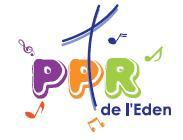